FERMAGAL PHARMA s.p.a
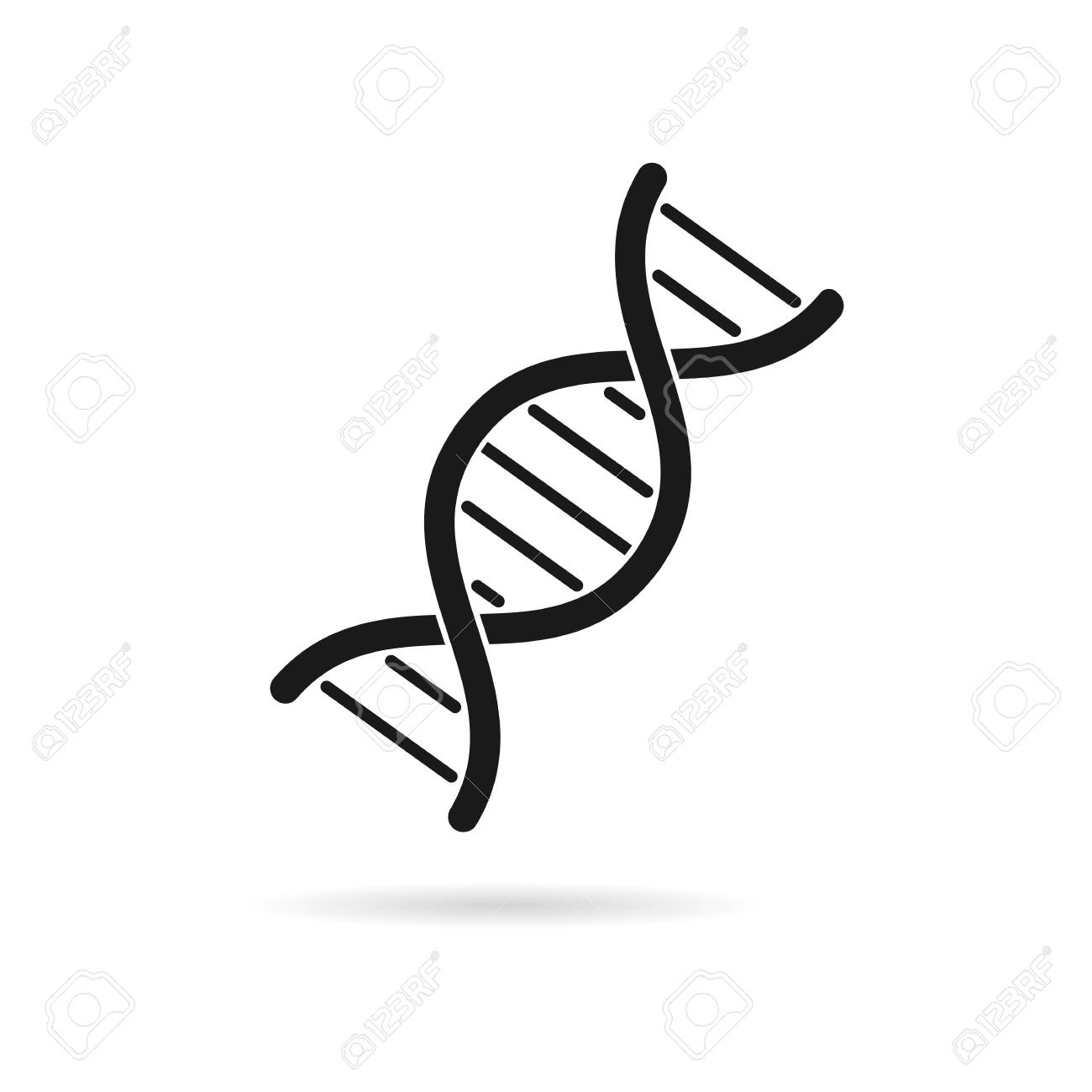 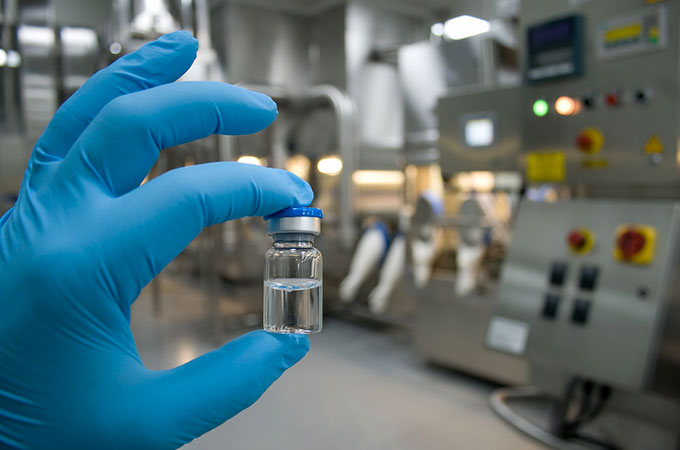 Di cosa ci occupiamo?
Produzione e distribuzione di farmaci
Progettazione e manutenzione di macchinari
Ricerca e sviluppo
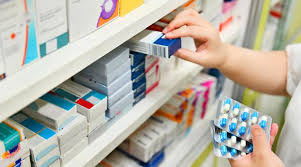 Da più di 10 anni uniamo conoscenze tradizionali ed innovazione, grazie al nostro personale altamente qualificato.
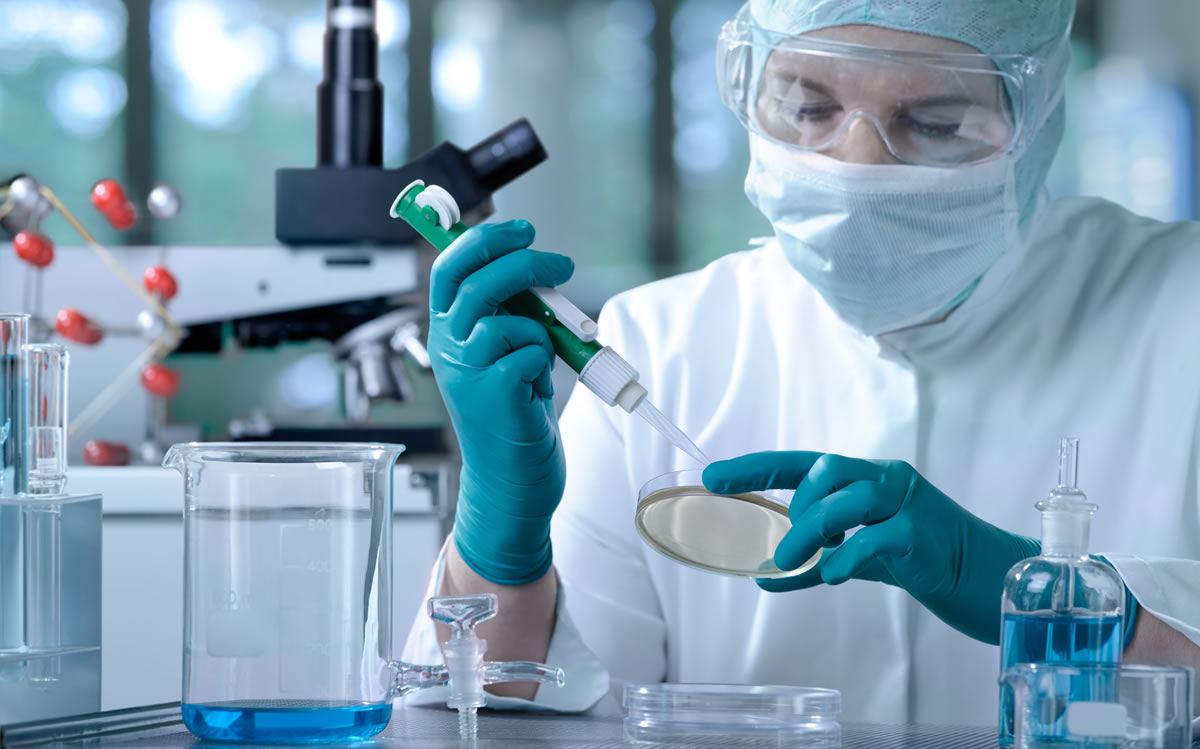 Dove ci troviamo?
La nostra sede principale è collocata a Milano e conta 200 dipendenti, le nostre filiali si trovano nelle principali città italiane: Roma, Firenze, Napoli, Venezia, Torino.
Reazione allergica ai nostri farmaci?
Prima della vendita tutti i nostri farmaci vengono esaminati più volte seguendo precise e specifiche tecniche.
Nel caso in cui un cliente dovesse sviluppare reazioni allergiche da farmaci, l’azienda è coperta da un’assicurazione RC verso terzi.
Danno di immagine?
L’azienda risarcisce i clienti per i danni subiti dai farmaci e organizza campagne di sensibilizzazione sui social e nelle scuole per informare sui relativi rischi.
Con l’obiettivo di limitare gli effetti negativi derivanti dai casi di reazioni allergiche, che immediatamente vengono enfatizzati dai media.
Produrre campagne informative relative agli «eccipienti», privi di principi attivi ma presenti pressoché in ogni farmaco, che spesso possono causare reazioni allergiche più o meno gravi, per rendere consapevoli i fruitori.
Commenti finali
REDIGERE UN PIANO DI RISCHIO, CI HA RESI MAGGIORMENTE CONSAPEVOLI DEI POSSIBILI EVENTI NEGATIVI, DELLE AZIONI DA METTERE IN CAMPO E ANCHE DELLE OPPORTUNITA’ CHE POTREBBERO NASCERE DALLE SUDDETTE AZIONI.